The Book of Ezekiel
Class #25
Judgment on the Nations
Class Objectives
Explain why God includes oracles of judgment on the nations.
Identify the sins for which these nations are judged by God.
Sections of Ezekiel
Jerusalem Besieged
(24:1)
Jerusalem Broken
(33:21)
Jerusalem Bowed
(1:2)
ch. 25-32
Judg. on Nations
Ezekiel 33-48
Hope for Israel’s Future
Ezekiel 1-24
Judgment on Jerusalem
?
Thought Questions
Who is the audience of Ezekiel’s message?
So, why would God have Ezekiel speak oracles of judgment against other nations?
Why do so at this point in the book?
Which nations are included? Who is not?
Jewish exiles in Babylon, 
Post-exilic Jews
Yahweh is not conquered; 
God of the nations; 
Just in His judgment
Dramatic pause; 
Reminder of bigger picture
No Babylon? Won’t it be judged?
Point here: All will fall to Babylon
Ezekiel 25
For each nation:
Locate it on the map.
Recall origin and/or history.
Identify sins and consequence.
Ammon (1-7)
Ezekiel 25
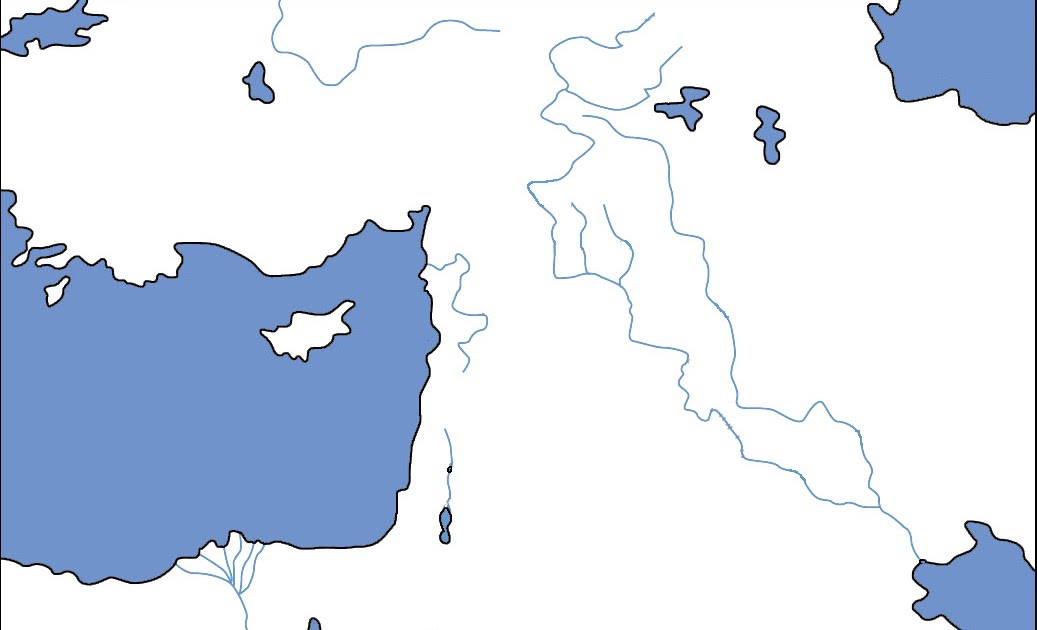 Ammon
Ezekiel 25
For each nation:
Locate it on the map.
Recall origin and/or history.
Identify sins and consequence.
Ammon (1-7)
From Lot & Daughter (Genesis 19)
Competed for Trans-Jordan (Judges 11)
Judged for celebrating Judah’s demise 
Will be given to “sons of the east” (ch.21)
Ezekiel 25
For each nation:
Locate it on the map.
Recall origin and/or history.
Identify sins and consequence.
Group 1: Moab (8-11)
Group 2: Edom (12-14)
Group 3: Philistia (15-17)
Ezekiel 25
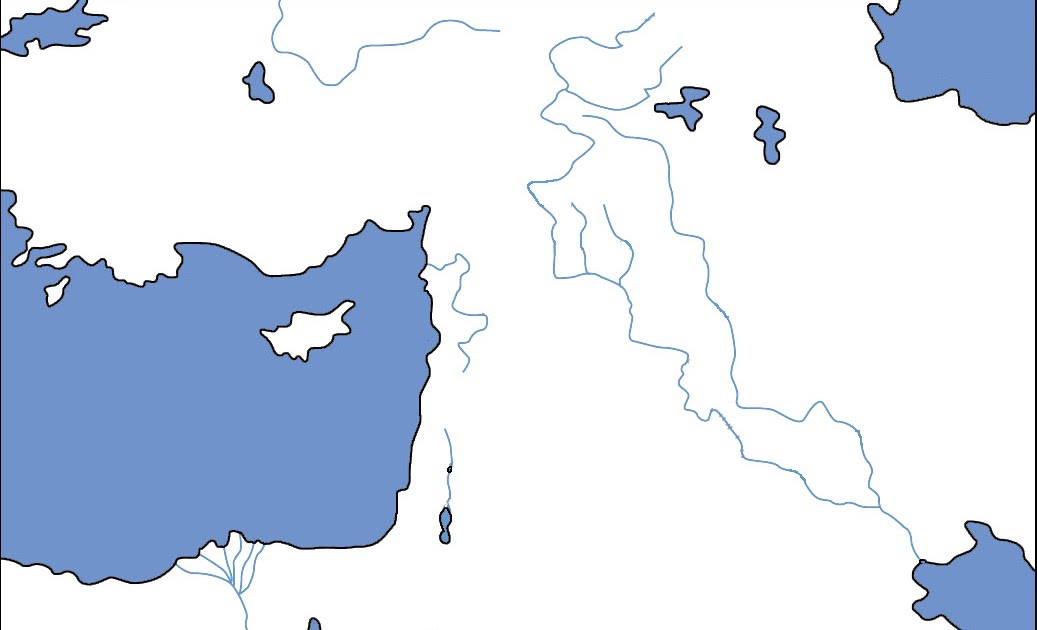 Ammon
Moab
Ezekiel 25
For each nation:
Locate it on the map.
Recall origin and/or history.
Identify sins and consequence.
Moab (8-11)
From Lot & Daughter (Genesis 19)
Balak tries to stop Israel (Numbers 22-25)
Dismissed Yahweh as “just another god.”
“They will know that I am Yahweh.”
Ezekiel 25
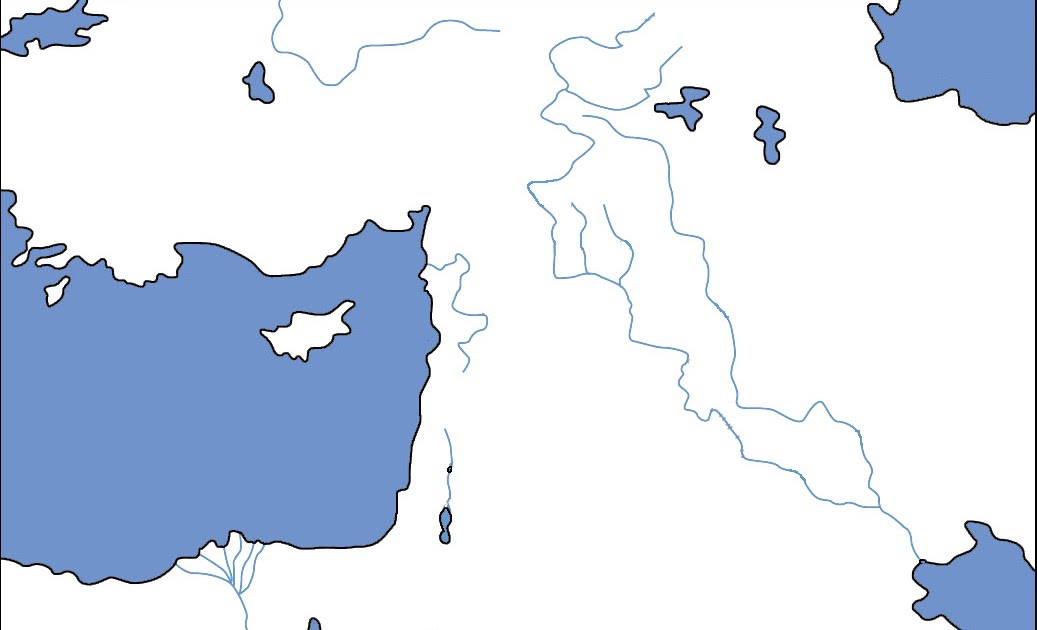 Ammon
Moab
Edom
Ezekiel 25
For each nation:
Locate it on the map.
Recall origin and/or history.
Identify sins and consequence.
Edom (12-14)
From Esau (Genesis 36)
Refused to let Israel pass through (Nu. 20)
Took vengeance on Judah (25:12)
God will take vengeance on them (25:14)
Ezekiel 25
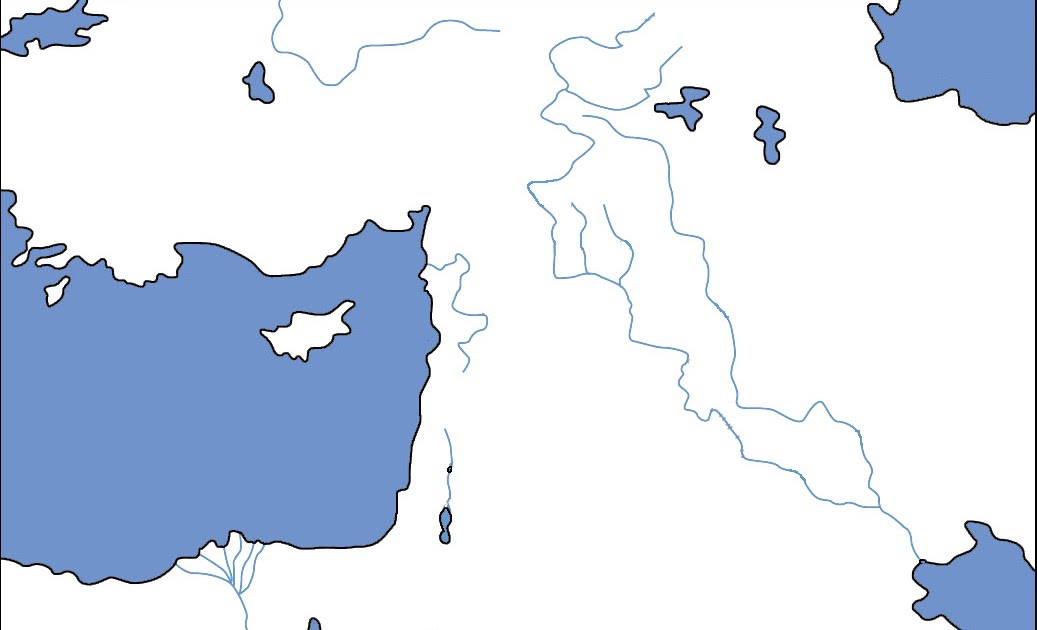 Ammon
Moab
Philistia
Edom
Ezekiel 25
For each nation:
Locate it on the map.
Recall origin and/or history.
Identify sins and consequence.
Philistia (15-17)
Originally from Crete (“Cherethites”)
Constant oppressor (Judges, Samuel)
Took vengeance with “scorn of soul” (15)
God will lay vengeance on them
Class Objectives
Explain why God includes oracles of judgment on the nations.
Identify the sins for which these nations are judged by God.
The Book of Ezekiel
For Sunday: Ezekiel 26-29